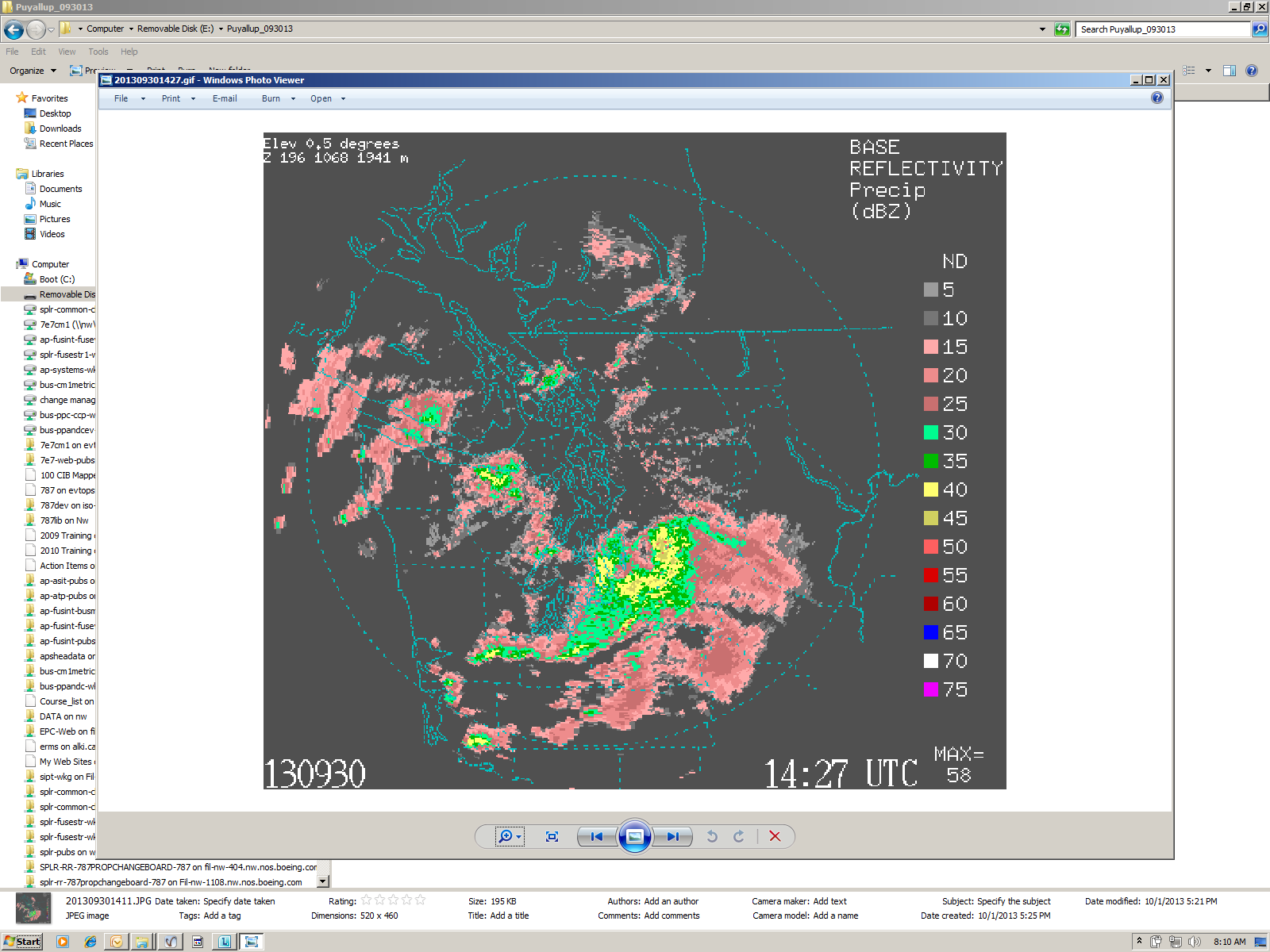 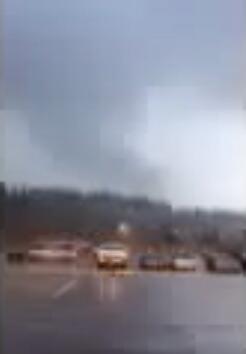 7:27 am PDT
Hook Echo